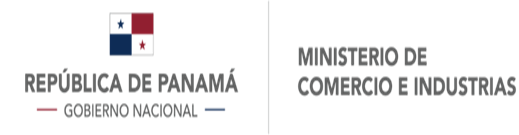 Solicitudes presentadas a la Institución a través del 311
Centro de Atención Ciudadana, correspondiente al mes de Abril 2021
Actualizado por: 20-5-2021
Próxima actualización: 5-6-2021
Preparado por: Zaida Rodriguez
Validado por: Omar Montilla
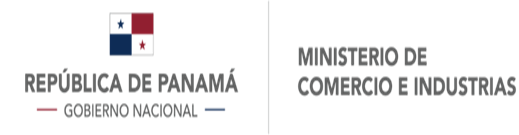 Solicitudes presentadas a la Institución a través del 311
Centro de Atención Ciudadana, correspondiente al mes de abril 2021
Actualizado por: 20-5-2021
Próxima actualización: 5-6-2021
Preparado por: Zaida Rodriguez
Validado por: Omar Montilla
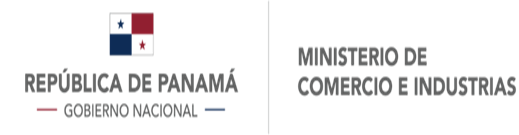 Solicitudes presentadas a la Institución a través del 311
Centro de Atención Ciudadana, correspondiente al mes de abril 2021.
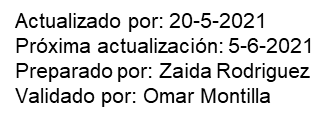 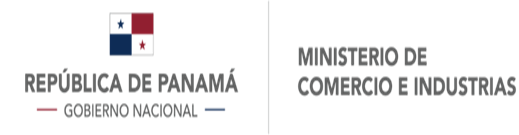 Solicitudes presentadas a la Institución a través del 311
Centro de Atención Ciudadana, correspondiente al mes de abril 2021
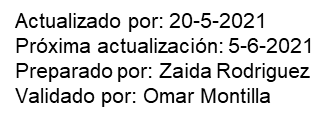 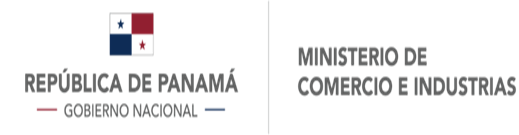 Solicitudes presentadas a la Institución a través del 311
Centro de Atención Ciudadana, correspondiente al mes de abril 2021
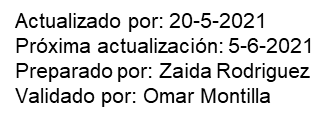 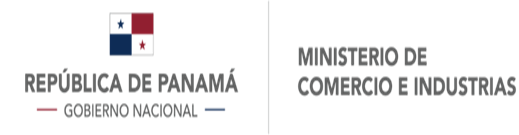 Solicitudes presentadas a la Institución a través del 311
Centro de Atención Ciudadana, correspondiente al mes de abril 2021
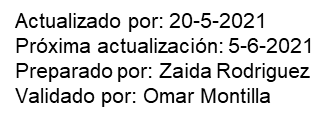 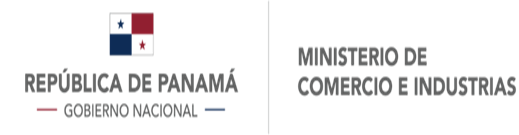 Solicitudes presentadas a la Institución a través del 311
Centro de Atención Ciudadana, correspondiente al mes de abril 2021
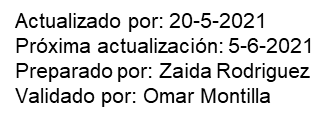